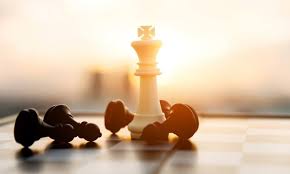 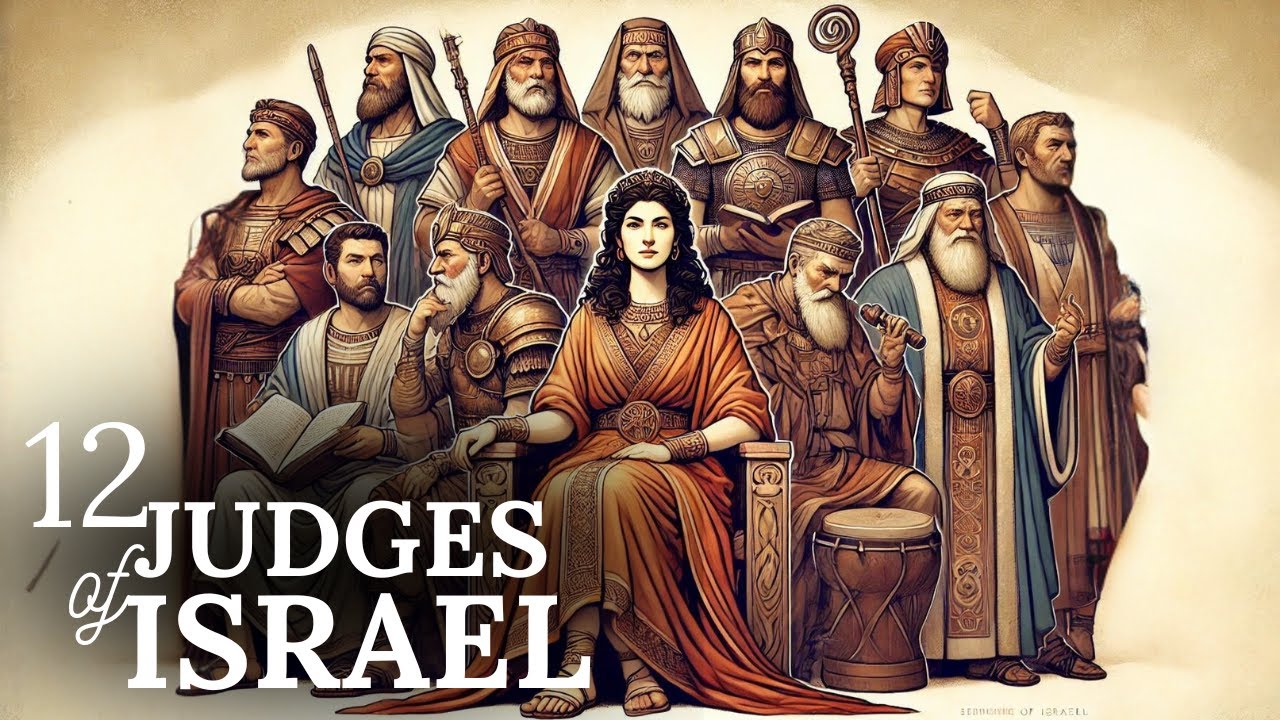 A merciful God
 An impotent enemy
 A surprising deliverance
A merciful God
 An impotent enemy
 A surprising deliverance
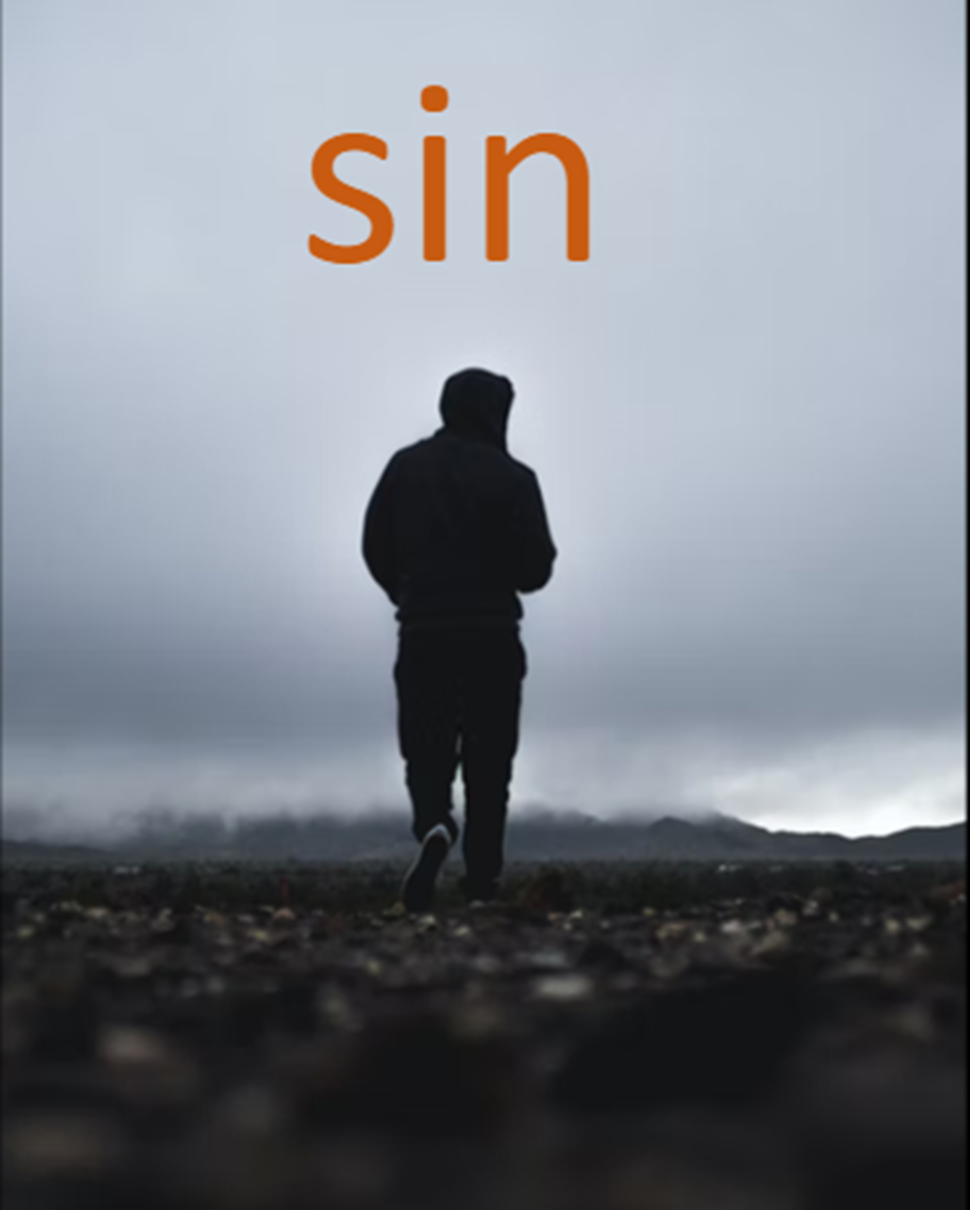 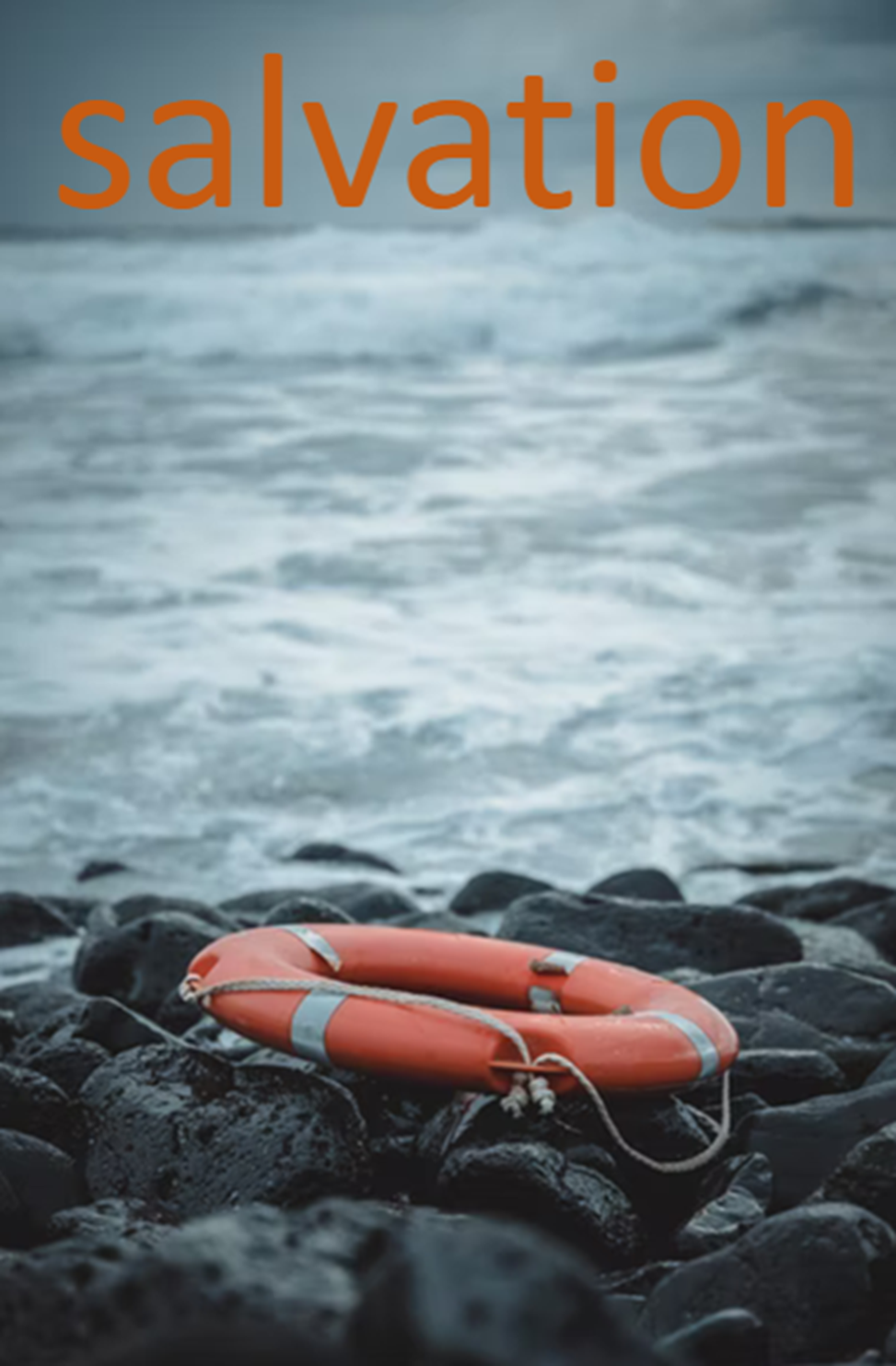 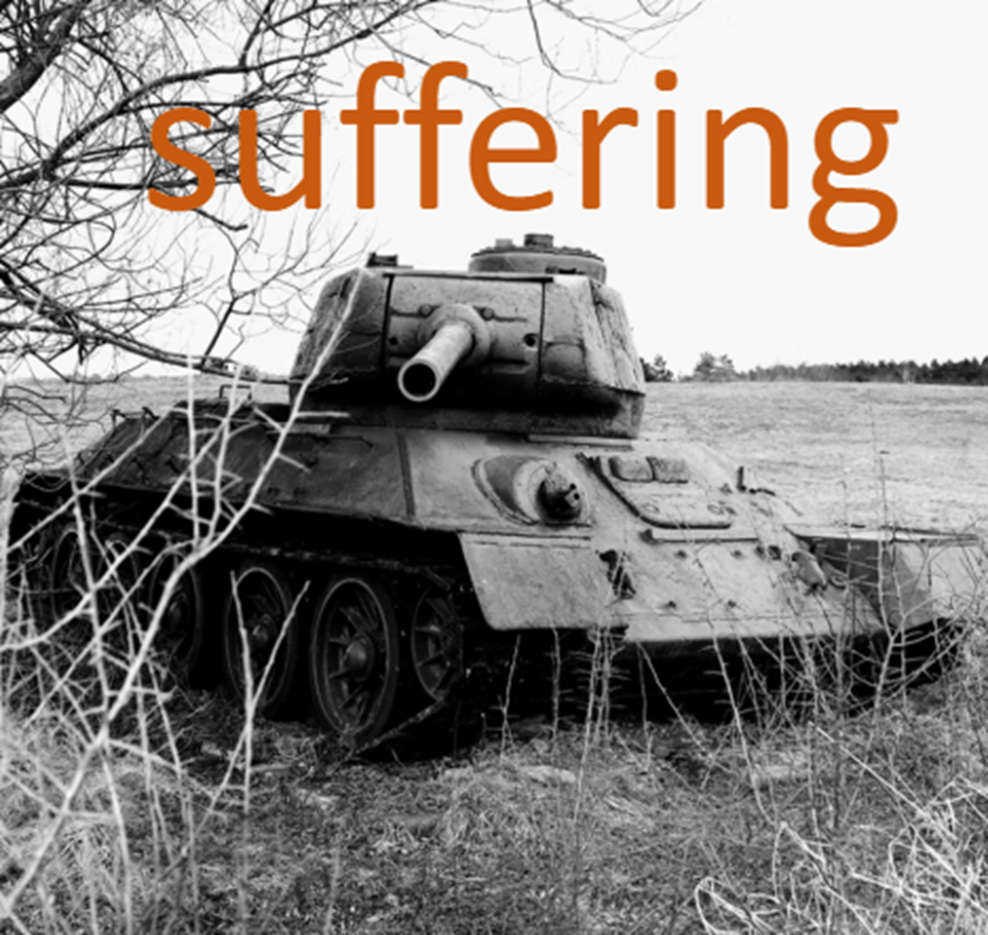 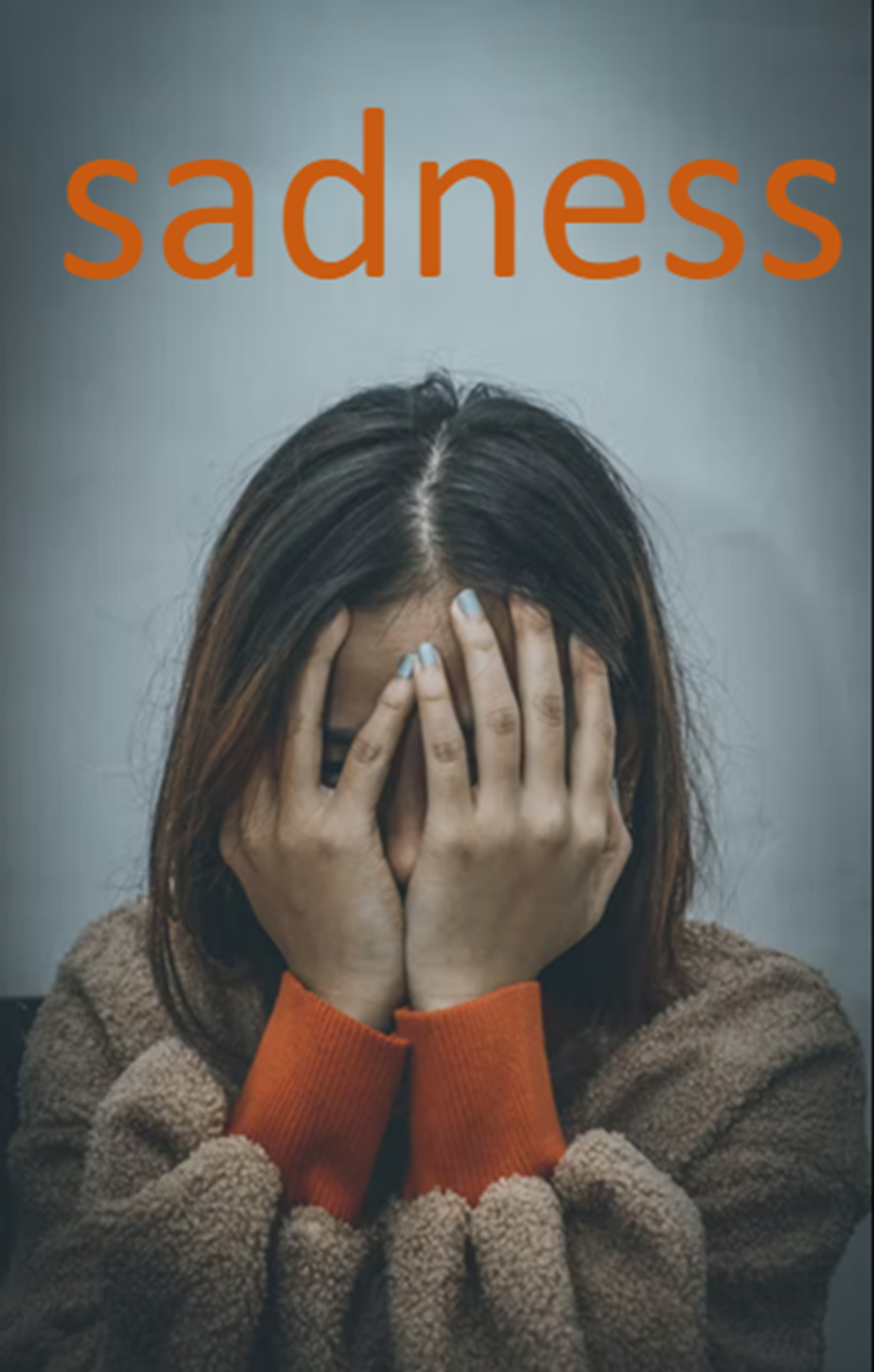 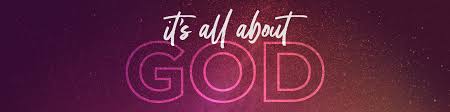 A merciful God
 An impotent enemy
 A surprising deliverance
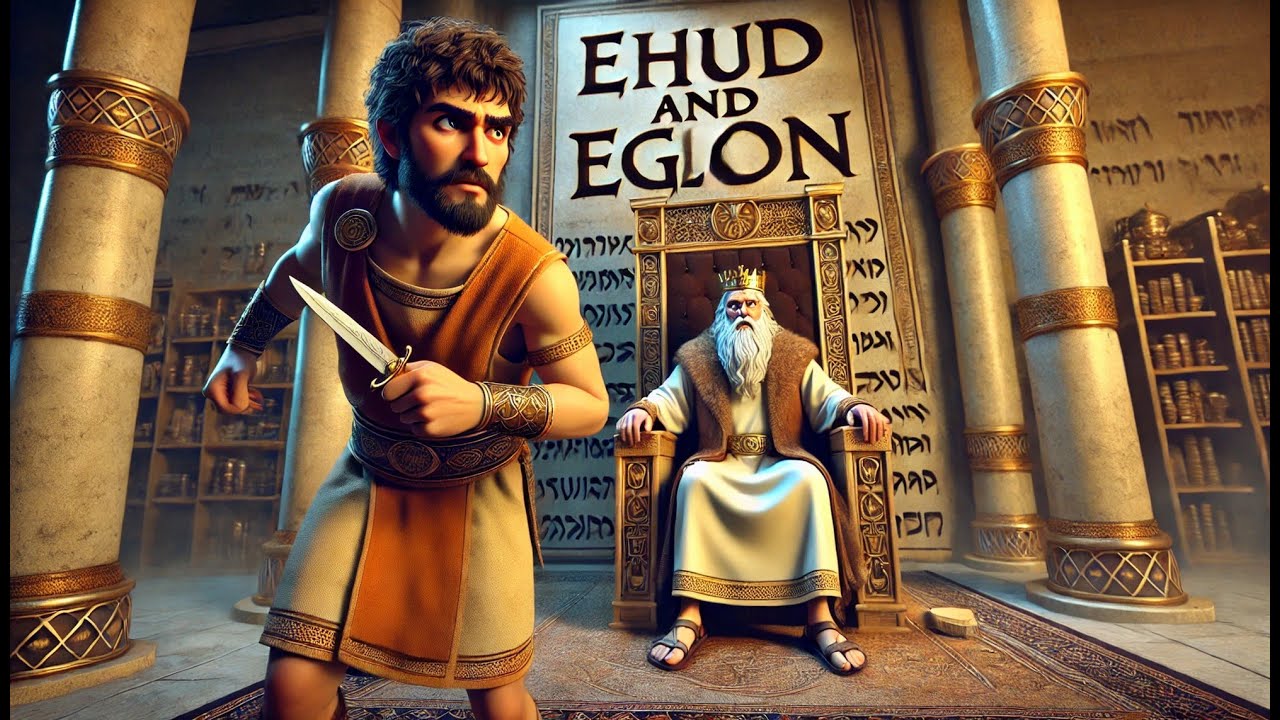 Eglon king of Moab
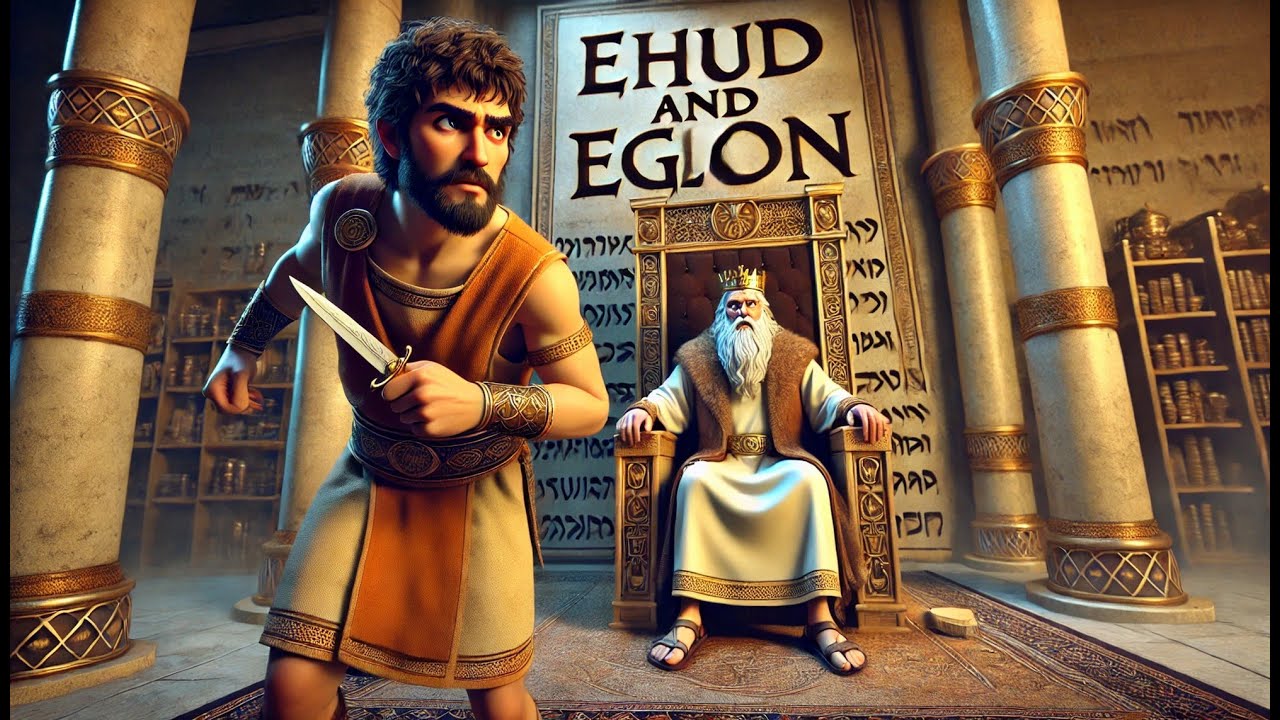 A merciful God
 An impotent enemy
 A surprising deliverance
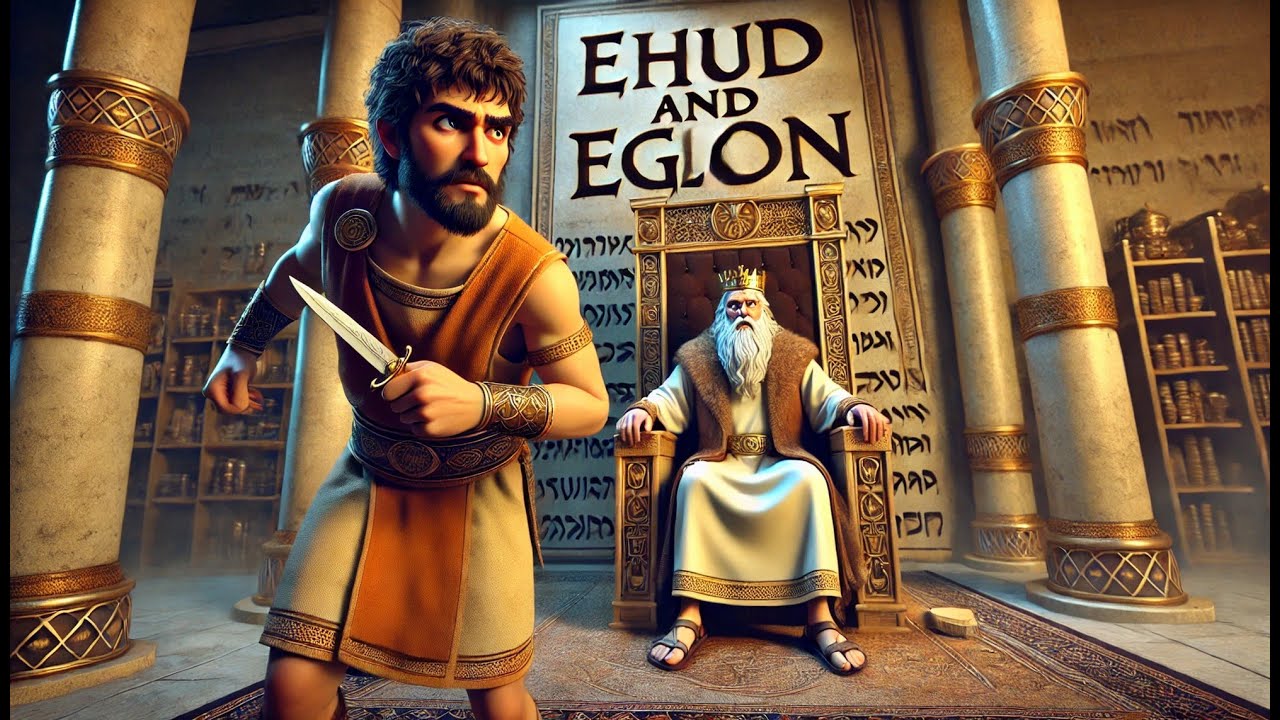 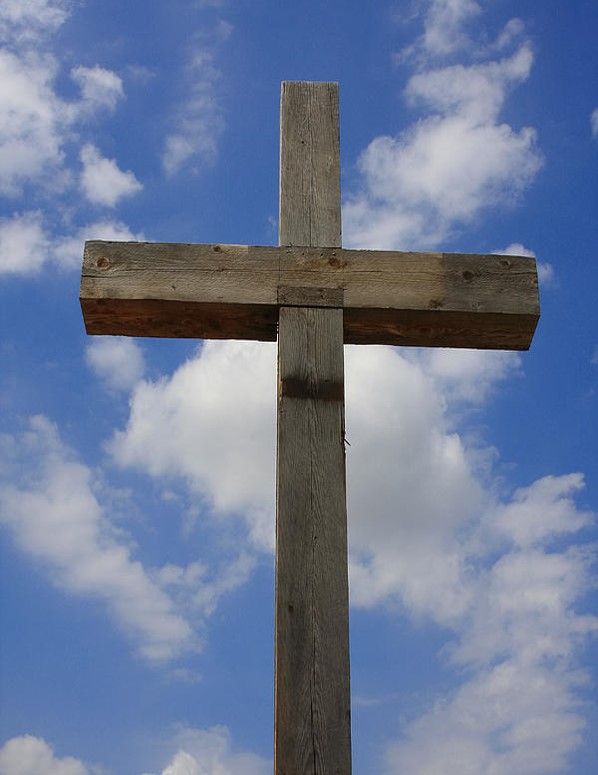